CS 61C: Great Ideas in Computer ArchitecturePerformance and Floating-Point Arithmetic
Instructors:
Krste Asanović & Randy H. Katz
http://inst.eecs.berkeley.edu/~cs61c/fa17
10/24/17
Fall 2017-- Lecture #17
1
Outline
Defining Performance
Floating-Point Standard
And in Conclusion …
10/24/17
2
What is Performance?
Latency (or response time or execution time)
 Time to complete one task
Bandwidth (or throughput)
 Tasks completed per unit time
10/24/17
3
Cloud Performance:Why Application Latency Matters
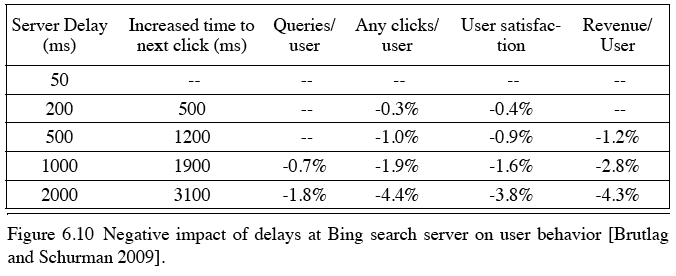 Key figure of merit: application responsiveness
Longer the delay, the fewer the user clicks, the less the user happiness, and the lower the revenue per user
10/24/17
4
CPU Performance Factors
A program executes instructions
CPU Time/Program = Clock Cycles/Program x Clock Cycle Time  = Instructions/Program    x Average Clock Cycles/Instruction    x Clock Cycle Time
1st term called Instruction Count
2nd term abbreviated CPI for average Clock Cycles Per Instruction 
3rd term is 1 / Clock rate
10/24/17
5
Restating Performance Equation
Time = 	Seconds		Program		 Instructions		Clock cycles		Seconds		 Program		       Instruction		Clock Cycle
×
×
=
CPU Iron Law!
10/24/17
6
What Affects Each Component? Instruction Count, CPI, Clock Rate
10/24/17
7
[Speaker Notes: Algorithm Instruction count, possibly CPI
The algorithm determines the number of source program instructions executed and hence the number of processor instructions executed. The algorithm may also affect the CPI, by
favoring slower or faster instructions. For example, if the algorithm uses more floating-point operations, it will tend to have a higher CPI.

Programming language
Instruction count, CPI
The programming language certainly affects the instruction count, since statements in the language are translated to processor
instructions, which determine instruction count. The language mayalso affect the CPI because of its features; for example, a language
with heavy support for data abstraction (e.g., Java) will require indirect calls, which will use higher CPI instructions.

Compiler 
Instruction count, CPI
The efficiency of the compiler affects both the instruction count and average cycles per instruction, since the compiler determines
the translation of the source language instructions into computer instructions. The compiler’s role can be very complex and affect
 the CPI in complex ways.

Instruction set
architecture
Instruction count, clock rate, CPI
The instruction set architecture affects all three aspects of CPU performance, since it affects the instructions needed for a
function, the cost in cycles of each instruction, and the overall clock rate of the processor]
Peer Instruction
Which computer has the highest performance for a given program?
10/24/17
8
[Speaker Notes: A: 1ns * 2 * 1000 = 2us
B: 0.5ns * 5*800 = 2us
C: 2ns*1.25*400 = 1us
D: 0.2ns*10*2000 = 4us]
System
Rate (Task 1)
Rate (Task 2)
A
10
20
B
20
10
Peer Instruction
Which system is faster?
RED: System A
   GREEN: System B
ORANGE: Same performance
YELLOW: Unanswerable question!
9
10/24/17
Workload and Benchmark
Workload: Set of programs run on a computer 
Actual collection of applications run or made from real programs to approximate such a mix 
Specifies both programs and relative frequencies
Benchmark: Program selected for use in comparing computer performance
Benchmarks form a workload
Usually standardized so that many use them
10/24/17
10
SPEC (System Performance Evaluation Cooperative)
Computer Vendor cooperative for benchmarks, started in 1989
SPECCPU2006
12 Integer Programs
17 Floating-Point Programs
Often turn into number where bigger is faster
SPECratio: reference execution time on old reference computer divided by execution time on new computer, reported as speed-up
(SPEC 2017 just released)
10/24/17
11
SPECINT2006 on AMD Barcelona
12
Summarizing SPEC Performance
Varies from 6x to 22x faster than reference computer
Geometric mean of ratios: N-th root of product of N ratios
Geometric Mean gives same relative answer no matter what computer is used as reference
Geometric Mean for Barcelona is 11.7
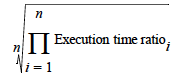 10/24/17
13
Administrivia
Midterm 2 in one week!
Guerrilla Session tonight 7-9pm in Cory 293
ONE double sided cheat sheet
Stay tuned for room assignments
Review session: Saturday 10-12pm in Hearst Annex A1
Homework 4 released!
Caches and Floating Point
Due after the midterm
Still good cache practice!
Proj2-Part2 released
Due after the midterm, but good to do before!
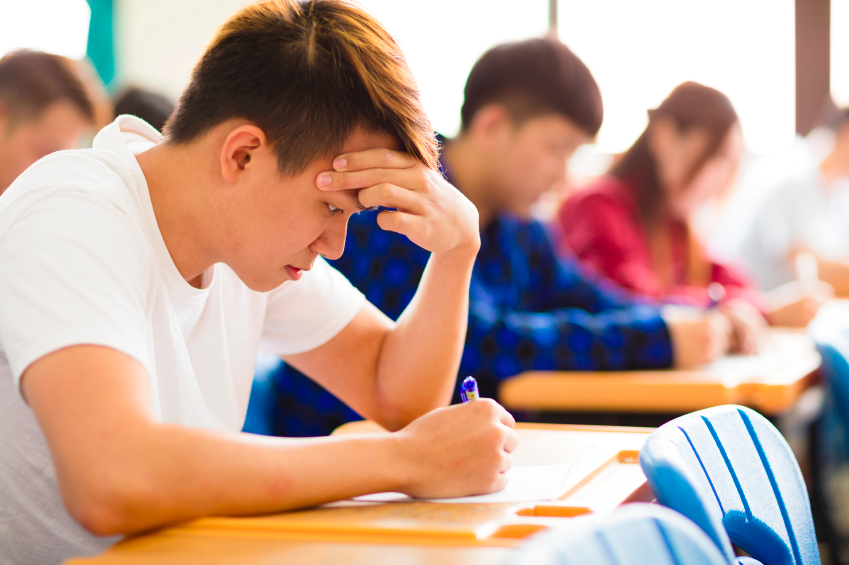 14
10/24/17
Outline
Defining Performance
Floating-Point Standard
And in Conclusion …
10/24/17
Fall 2016 – Lecture #17
15
Quick Number Review
Computers deal with numbers
What can we represent in N bits?
2N things, and no more! They could be…
Unsigned integers:
			0	to	2N - 1
			(for N=32,  2N – 1  = 4,294,967,295)
Signed Integers (Two’s Complement)
			-2(N-1)		to	  2(N-1)  - 1
			(for N=32,  2(N-1)  = 2,147,483,648)
10/24/17
16
Other Numbers
Very large numbers? 	(seconds/millennium)  31,556,926,00010 (3.155692610 x 1010)
Very small numbers? (Bohr radius)  0.000000000052917710m (5.2917710 x 10-11) 
Numbers with both integer & fractional parts?  1.5 
First consider #3  
…our solution will also help with #1 and #2
10/24/17
17
Goals for Floating Point
Standard arithmetic for reals for all computers
Like two’s complement
Keep as much precision as possible in formats
Help programmer with errors in real arithmetic
+∞, -∞, Not-A-Number (NaN), exponent overflow, exponent underflow
Keep encoding that is somewhat compatible with two’s complement
E.g., 0 in Fl. Pt. is 0 in two’s complement
Make it possible to sort without needing to do floating-point comparison
10/24/17
18
xx.yyyy
21
2-4
20
2-1
2-2
2-3
Representation of Fractions
“Binary Point” like decimal point signifies boundary between integer and fractional parts:
Example 6-bit representation:
10.1010two = 1x21 + 1x2-1 + 1x2-3 = 2.625ten
If we assume “fixed binary point”, range of 6-bit representations with this format:  0 to 3.9375 (almost 4)
10/24/17
19
Fractional Powers of 2
i  2-i
0	1.0	1
0.5	1/2
0.25	1/4
0.125	1/8
0.0625	1/16
0.03125	1/32
0.015625
0.0078125
0.00390625
0.001953125
0.0009765625
0.00048828125
0.000244140625
0.0001220703125
0.00006103515625
0.000030517578125
10/24/17
20
01.100  1.5ten
+ 00.100  0.5ten
  10.000  2.0ten
Addition is straightforward:
01.100  1.5ten
     00.100  0.5ten 
     00 000
    000 00
   0110 0
  00000
 00000
0000110000
Multiplication a bit more complex:
Representation of Fractionswith Fixed Pt.
What about addition and multiplication?
Where’s the answer, 0.11? (e.g., 0.5 + 0.25; Need to remember where point is!)
10/24/17
21
Representation of Fractions
Our examples used a “fixed” binary point. What we really want is to “float” the binary point to make most effecitve use of limited bits
example:  put 0.1640625ten into binary. Represent with 5-bits choosing where to put the binary point.
… 000000.001010100000…
Store these bits and keep track of the binary point 2 places to the left of the MSB
Any other solution would lose accuracy!
With floating-point representation, each numeral carries an exponent field recording the whereabouts of its binary point
Binary point can be outside the stored bits, so very large and small numbers can be represented
10/24/17
22
exponent
mantissa
radix (base)
decimal point
Scientific Notation (in Decimal)
6.02ten x 1023
Normalized form: no leadings 0s (exactly one digit to left of decimal point)
Alternatives to representing 1/1,000,000,000
Normalized: 	1.0 x 10-9
Not normalized: 	0.1 x 10-8,  10.0 x 10-10
10/24/17
23
mantissa
exponent
radix (base)
“binary point”
Scientific Notation (in Binary)
1.01two x 2-1
Computer arithmetic that supports it is called floating point, because it represents numbers where the binary point is not fixed, as it is for integers
Declare such variable in C as float
double for double precision
10/24/17
24
Floating-Point Representation (1/4)
32-bit word has 232 patterns, so must be approximation of real numbers ≥ 1.0, < 2
IEEE 754 Floating-Point Standard:
1 bit for sign (s) of floating point number
8 bits for exponent (E)
23 bits for fraction (F) (get 1 extra bit of precision if leading 1 is implicit)
(-1)s x (1 + F) x 2E
Can represent from 2.0 x 10-38 to 2.0 x 1038
10/24/17
25
31
30
23
22
0
S
Exponent
Significand
1 bit
8 bits
23 bits
Floating-Point Representation (2/4)
Normal format: +1.xxx…xtwo*2yyy…ytwo
Multiple of Word Size (32 bits)
S represents Sign
Exponent represents y’s
Significand represents x’s
 Represent numbers as small as 2.0ten x 10-38 to as large as 2.0ten x 1038
10/24/17
26
2x1038
-2x1038
-1
-2x10-38
2x10-38
1
0
Floating-Point Representation (3/4)
What if result too large? 
(> 2.0x1038 , < -2.0x1038 )
Overflow!  Exponent larger than represented in 8-bit Exponent field
What if result too small? 
(>0 & < 2.0x10-38 , <0 & > -2.0x10-38 )
Underflow!  Negative exponent larger than represented in 8-bit Exponent field



What would help reduce chances of overflow and/or underflow?
overflow
overflow
underflow
10/24/17
27
Floating-Point Representation (4/4)
What about bigger or smaller numbers?
IEEE 754 Floating-Point Standard: Double Precision (64 bits)
1 bit for sign (s) of floating-point number
11 bits for exponent (E)
52 bits for fraction (F) (get 1 extra bit of precision if leading 1 is implicit)
(-1)s x (1 + F) x 2E
Can represent from 2.0 x 10-308 to 2.0 x 10308
32-bit format called Single Precision
10/24/17
28
Which is Less?(i.e., closer to -∞)
0 vs. 1 x 10-127 ?

1 x 10-126 vs. 1 x 10-127 ?

-1 x 10-127 vs. 0 ?

-1 x 10-126 vs. -1 x 10-127 ?
10/24/17
29
Floating Point: Representing Very Small Numbers
Zero: Bit pattern of all 0s is encoding for 0.000
 But 0 in exponent should mean most negative     exponent (want 0 to be next to smallest real)
 Can’t use two’s complement (1000 0000two)
Bias notation: subtract bias from exponent
Single precision uses bias of 127; DP uses 1023
0 uses 0000 0000two => 0-127 = -127;∞, NaN uses 1111 1111two => 255-127 = +128
Smallest SP real can represent: 1.00…00 x 2-126
Largest SP real can represent:   1.11…11 x 2+127
10/24/17
30
31
30
23
22
0
S
Exponent
Significand
1 bit
8 bits
23 bits
IEEE 754 Floating-Point Standard (1/3)
Single Precision (Double Precision similar):




Sign bit:		1 means negative									0 means positive
Significand in sign-magnitude format (not 2’s complement)
To pack more bits, leading 1 implicit for normalized numbers
1 + 23 bits single, 1 + 52 bits double
always true: 0 < Significand < 1 (for normalized numbers)
Note: 0 has no leading 1, so reserve exponent value 0 just for number 0
10/24/17
31
IEEE 754 Floating-Point Standard (2/3)
IEEE 754 uses “biased exponent” representation
Designers wanted FP numbers to be used even if no FP hardware; e.g., sort records with FP numbers using integer compares
Wanted bigger (integer) exponent field to represent bigger numbers
2’s complement poses a problem (because negative numbers look bigger)
Use just magnitude and offset by half the range
10/24/17
32
31
30
23
22
0
S
Exponent
Significand
1 bit
8 bits
23 bits
IEEE 754 Floating-Point Standard (3/3)
Called Biased Notation, where bias is number subtracted to get final number
IEEE 754 uses bias of 127 for single precision
Subtract 127 from Exponent field to get actual exponent value
Summary (single precision):
(-1)S x (1 + Significand) x 2(Exponent-127)
Double precision identical, except with exponent bias of 1023 (half, quad similar)
10/24/17
33
Bias Notation (+127)
How it is interpreted
How it is encoded
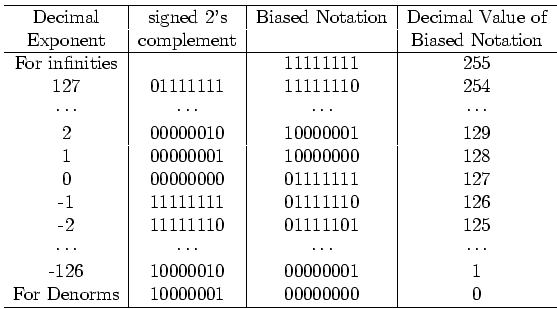 ∞, NaN
Gettingcloser tozero
Zero
10/24/17
34
Peer Instruction
Guess this Floating Point number:
1 1000 0000  1000 0000 0000 0000 0000 000
        RED: -1 x 2128
   GREEN: +1 x 2-128
ORANGE: -1 x 21
YELLOW: -1.5 x 21
35
10/24/17
35
More Floating Point
What about 0?
Bit pattern all 0s means 0, so no implicit leading 1
What if divide 1 by 0?
Can get infinity symbols +∞, -∞
Sign bit 0 or 1, largest exponent (all 1s), 0 in fraction
What if do something stupid? (∞ – ∞, 0 ÷ 0)
Can get special symbols NaN for “Not-a-Number”
Sign bit 0 or 1, largest exponent (all 1s), not zero in fraction
What if result is too big? (2x10308 x 2x102)
Get overflow in exponent, alert programmer!
What if result is too small? (2x10-308 ÷ 2x102)
Get underflow in exponent, alert programmer!
10/24/17
36
Representation for ± ∞
In FP, divide by 0 should produce ± ∞, not overflow
Why?
OK to do further computations with ∞ E.g.,  X/0  >  Y may be a valid comparison
IEEE 754 represents ± ∞
Most positive exponent reserved for ∞
Significand all zeroes
10/24/17
37
Representation for 0
Represent 0?
Exponent all zeroes
Significand all zeroes
What about sign? Both cases valid
+0: 0 00000000 00000000000000000000000
-0: 1 00000000 00000000000000000000000
10/24/17
38
Special Numbers
What have we defined so far? (Single Precision)
Exponent			Significand			Object
0						0						0
0						nonzero				???
1-254				anything				+/- fl. pt. #
255					0						+/- ∞
255					nonzero				???
10/24/17
39
Representation for Not-a-Number
What do I get if I calculate sqrt(-4.0)or 0/0?
If ∞ not an error, these shouldn’t be either
Called Not a Number (NaN)
Exponent = 255, Significand nonzero
Why is this useful?
Hope NaNs help with debugging?
They contaminate: op(NaN, X) = NaN
Can use the significand to identify which!(e.g., quiet NaNs and signaling NaNs)
10/24/17
40
Gaps!
b
a
-
+
0
Representation for Denorms (1/2)
Problem: There’s a gap among representable FP numbers around 0
Smallest representable positive number:
a = 1.0… 2 * 2-126 = 2-126
Second smallest representable positive number:
b	= 1.000……1 2 * 2-126 = (1 + 0.00…12) * 2-126 = (1 + 2-23) * 2-126 = 2-126 + 2-149
	a - 0 = 2-126
	b - a = 2-149
Normalization and implicit 1is to blame!
10/24/17
41
-
+
0
Representation for Denorms (2/2)
Solution:
We still haven’t used Exponent = 0, Significand nonzero
DEnormalized number: no (implied) leading 1, implicit exponent = -126
Smallest representable positive number:
a = 2-149  (i.e., 2-126 x 2-23)
﹣ Second-smallest representable positive number:
b = 2-148 (i.e., 2-126 x 2-22)
10/24/17
42
Special Numbers Summary
Reserve exponents, significands:
Exponent		Significand		Object
0				0			0
0				nonzero		Denorm
1-254		anything		+/- fl. pt. number
255		0			+/- ∞
255		Nonzero		NaN
10/24/17
43
Saving Bits
Many applications in machine learning, graphics, signal processing can make do with lower precision
IEEE “half-precision” or “FP16” uses 16 bits of storage
1 sign bit
5 exponent bits (exponent bias of 15)
10 significand bits
Microsoft “BrainWave” FPGA neural net computer uses proprietary 8-bit and 9-bit floating-point formats
44
Outline
Defining Performance
Floating Point Standard
And in Conclusion …
10/24/17
45
31
30
23
22
0
S
Exponent
Significand
1 bit
8 bits
23 bits
And In Conclusion, …
Time (seconds/program) is measure of performance 		 Instructions		Clock cycles		Seconds		 Program		Instruction		Clock Cycle
Floating-point representations hold approximations of real numbers in a finite number of bits
IEEE 754 Floating-Point Standard is most widely accepted attempt to standardize interpretation of such numbers (Every desktop or server computer sold since ~1997 follows these conventions)
Single Precision:
×
×
=
10/24/17
46